Do Now!
A Day!
If you missed class last Wednesday- you need to get Guided Notes 5.1 and copy from a neighbor (on your own time!) 
We will review using our two formulas:
Lesson 5.2 Exterior Angles of Polygon
Learning Intentions
Success Criteria
Practice using the polygon sum formula
Understand essential vocabulary and discover the sum of the exterior angles of a polygon
Write formulas for the measure of one angle of an equiangular polygon
Completion of practice problems
80% or higher on exit ticket!
Exterior Angles of a Polygon
An Exterior Angle is an angle that is the supplement of an interior angle in a polygon. 





		<ACD and < ACB are supplementary
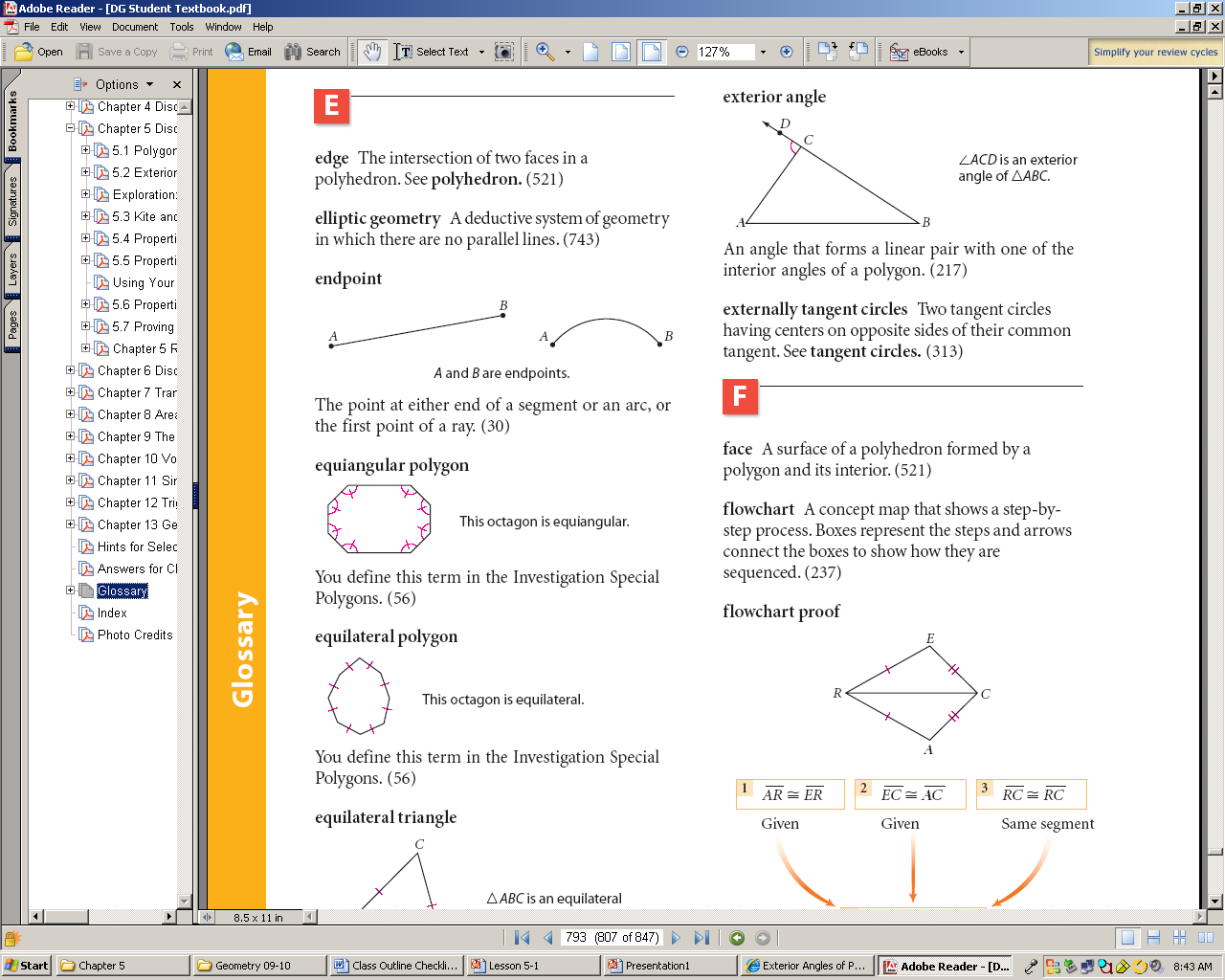 Exterior Angle
Exterior Angle: an angle that forms a linear pair with one of the interior angles of a polygon.
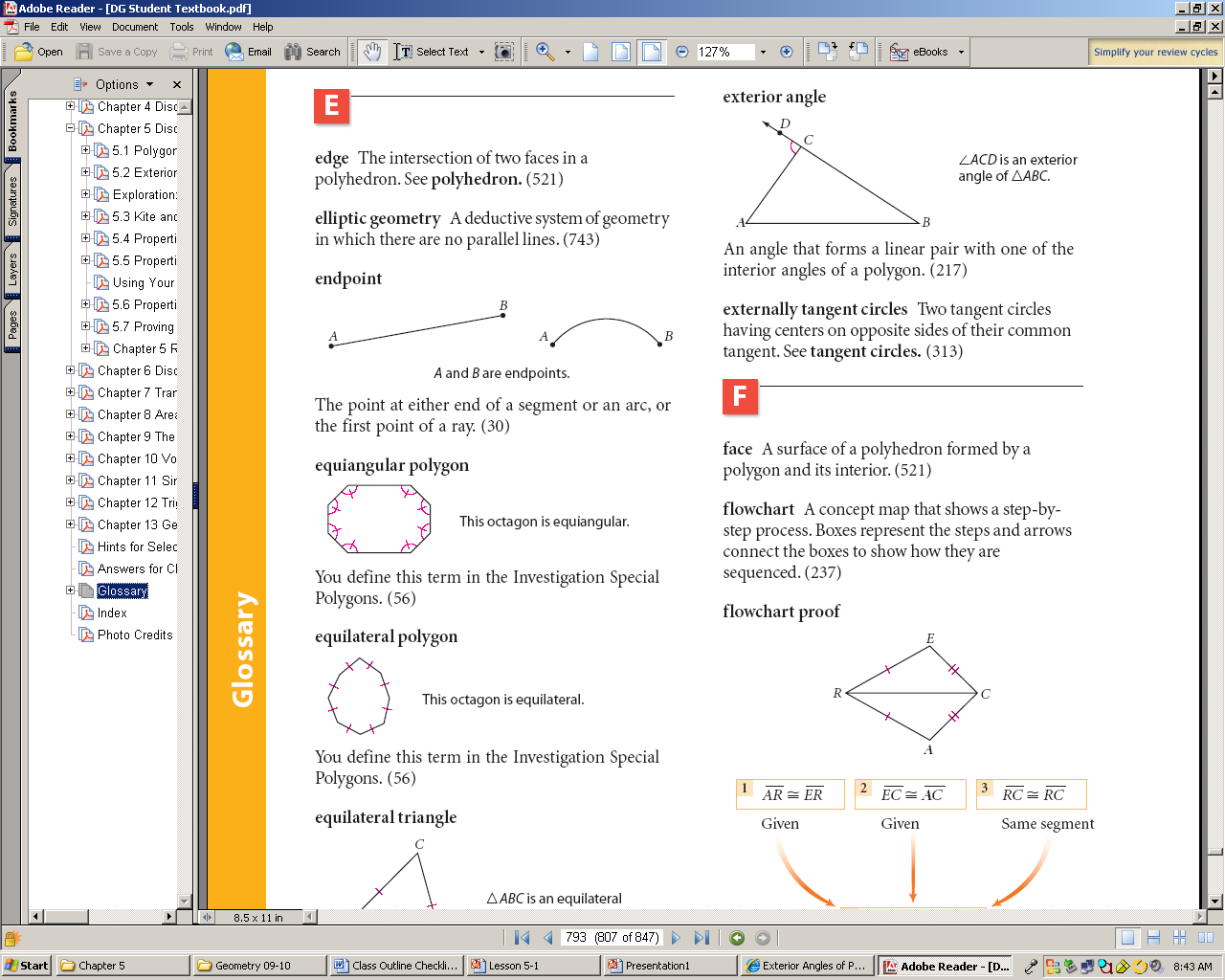 Exterior Angles
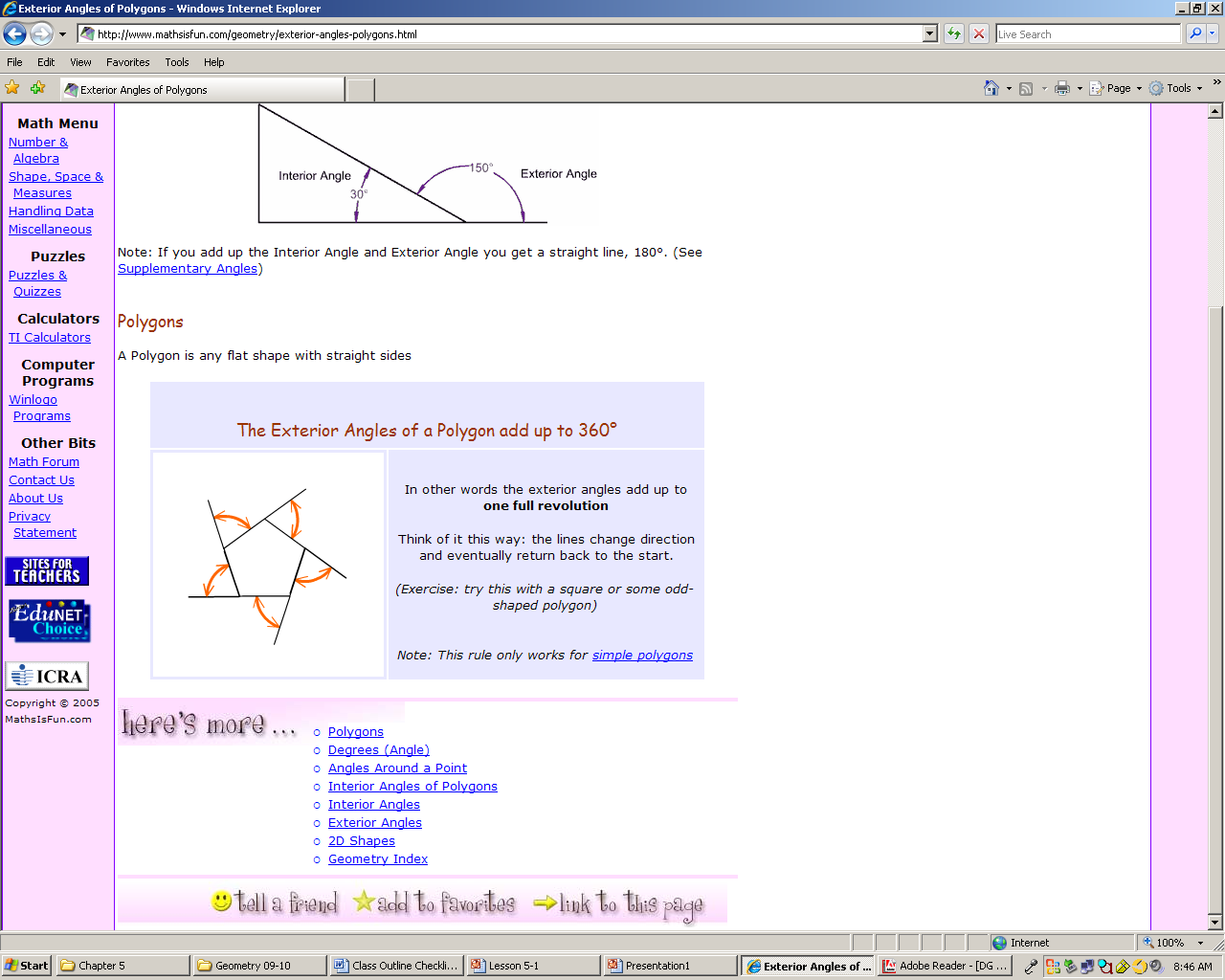 [Speaker Notes: Hand out investigation Exterior Angles]
Exterior Angles of a Polygon
There are a set of exterior angles in any polygon. 
There are as many exterior angles as interior angles.
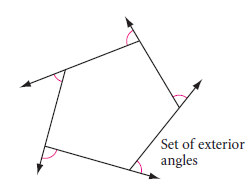 Investigation: Exterior Angle Sum
Columns # 1, 2,  For the investigation, draw a triangle.
Columns # 3, 4, For the investigation, draw a quadrilateral- but NOT a square or rectangle..
Columns # 5, 6, For the investigation, draw a pentagon.
Step 1: Draw the polygon in the space provided (the one you were assigned above!) Use the edge of your protractor to extend the sides and form a set of exterior angles.
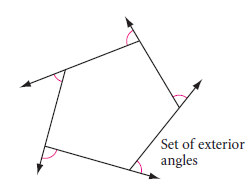 Investigation: Exterior Angle Sum
Investigation: Exterior Angle Sum
Investigation: Exterior Angle Sum
Investigation: Exterior Angle Sum
Triangle Rows: what did you get as your sum?
Quadrilateral Rows:  what did you get as your sum?
Pentagon Rows: what did you get as your sum?

Exterior Angle Sum Conjecture:
For any polygon, the sum of the measures of the exterior angles is ________.
Investigation: Exterior Angle Sum
Step 6: The following is an equiangular octagon. Calculate the measure of each interior angle THEN each exterior angle.
Investigation: Exterior Angle Sum
Write a formula for the measure of each exterior angle for an n-sided equiangular polygon.
Practice Problems!
EXIT TICKET!
Write your name on one side and number 1 through 5 on the other side. 
This is to taken independently and silently.
You only need to write A, B, C, or D. 
Try your best!
1. What is the sum of the interior angles of a nonagon? (9 sides)
2. What is the sum of the exterior angles of a nonagon? (9 sides)
3. What is the measure of ONE exterior angle of a regular hexagon?
4. Solve for     the m<k.
k
5. Solve for m<a *not drawn to scale!*
a